Transitional Protection
Teachers’ Pensions Action Forum
What we’ll be covering
McCloud update
Scheme valuation
Cost cap
Regulation changes
Preparation for Transitional Protection
Communications
What are we looking at now?
McCloud update
Quick refresh / background
Discrimination recap
April 2015 – Public Service Pensions were reformed and transitional protection provisions were introduced alongside them
December 2018 – the Court of Appeal determined transitional provisions were discriminatory (the McCloud and Sargeant cases)
July 2019 – HM Treasury announced that the judgment applied to all main public service schemes, and committed to address the discrimination and ensure equal treatment from a future date
March 2020 – the Government informed the remedy will apply to all members in scope, irrespective of bringing a claim.
McCloud update
Quick refresh / background (continued)
The Government Consultation 
July to October 2020 – the Government consulted for 12 week on the lead proposals
February 2021 - Public service pension schemes: changes to the transitional arrangements to the 2015 schemes Government response to consultation was published.
McCloud update
The Government response
Confirms the ‘deferred choice underpin’, which was the approach favoured by the majority of respondents
Members in scope will be placed back into the relevant final salary scheme for the remedy period (1 April 2015 – 31 March 2022) and receive a choice of final salary or career average benefits for that period when they retire
Eligible members who have already retired will be provided with a retrospective choice backdated to the date that payment of their benefits commenced
From 1 April 2022, all active members, regardless of age, will be members of the career average schemes
Final salary schemes will be closed to further accrual on 31 March 2022.
McCloud update
Primary Legislation & Scheme Policy Changes
HM Treasury will bring forward new primary legislation as soon as parliamentary time allows to provide us with the powers to deliver the prospective and retrospective changes.
We are working to offer individuals in scope the remedy as soon as practicably possible (including those retiring and retired). However, there are still some complex issues to resolve before we are in a position to process cases.  
Examples of such issues are tax, interest, treatment of flexibilities, development of administrative solutions and systems
We are working with the Teachers’ Pensions Scheme Advisory Board and the administrator to analyse the changes and develop the scheme-specific solutions.
The scheme specifics will be subject to consultation once the primary legislation changes achieve Royal Assent.
McCloud update
Employers
The Government consultation has been published with supportive documents to help explain and understand the changes
For now, please signpost members to the comprehensive information (bulletins, factsheets, FAQs) we’ve uploaded on our website
Continue to ensure that member records are kept up to date. Retain service and salary information in preparation for future queries as members begin to make their choice.
Scheme valuation
Scheme valuation is underway but in the very early stages
We’ll keep stakeholders updated on developments throughout the process
Results aren’t expected to be implemented until April 2023 and will not be known until late 2022/early 2023.
Cost cap
Re-running the 2016 calculations & review methodology
Cost cap is a method of sharing scheme costs fairly 
This was paused during the 2016 valuation process because of the uncertainty of the McCloud costs 
Pause lifted in July 2020 and McCloud costs are being factored in
Results are expected in Spring 2021
The cost cap mechanism will also be reviewed to see if it’s working as intended.
Regulation changes
Goodwin – Survivor Benefits
Key developments for survivor benefits in the TPS:
April 1972 – survivor’s pension payable to the widow of a male teacher in the Teachers’ Pension Scheme
April 1988 – survivor’s pension payable to the widower of a female teacher in the Teachers’ Pension Scheme
December 2005 / March 2014 – same-sex civil partnerships introduced from 5 December 2005. Survivor pensions aligned with position of a widower of a female teacher.
Regulation changes
Goodwin – Survivor Benefits (continued)
July 2017 – Supreme Court judgment handed down in case of Walker v Innospec Ltd.
1 September 2019 – Teachers’ Pension Scheme regulations amended following Walker
December 2019 – opposite-sex civil partnerships introduced
30 June 2020 – Employment Tribunal judgment in the Goodwin case. The widower/male civil partner of a female member should be entitled to the same pension as a widow/female civil partner of female member.
Regulation changes
Goodwin – impact
All new survivor pensions for male spouse/civil partner of a female member are on the same terms as a survivor’s pension for female spouse/civil partner of female member – service from April 1972
Potential new entitlement/increased entitlement to survivor’s pension for widower of a female member who died after 5 December 2005, which may also require back-payment.
Regulation changes
Independent Schools – Phased Withdrawal (PW)
Background to policy
Employer contribution rate increased in September 2019
Independent schools not eligible for funding
Participate voluntarily – those that do most enroll all teachers. They can choose to leave the Teachers’ Pension Scheme, but that will affect all active teachers with immediate effect
Consultation outcome to allow PW due to their circumstances and to retain as many teachers with access as possible.
Regulation changes
Independent Schools – Phased Withdrawal
Consultation response
New teachers joining an independent school after it elects for PW must be provided with an alternative pension scheme 
Protections – the consultation response includes some protections for existing staff who are not in pensionable service to be re-enrolled
Timetable – regulations expected to be in place to allow PW from the new academic year.
Regulation changes
Independent Schools – Phased Withdrawal
Impact for employers – and payroll providers
After PW, employers need to carefully check for Scheme eligibility
Active members of the Scheme at point of PW remain eligible for benefits and cannot be excluded (unless they choose to opt-out)
Communications – guidance to be issued to relevant employers to provide further information over coming months.
Regulation changes
HM Treasury’s £95k Exit Payment Cap
Government consulted on exit payment reforms in 2016:
Total value of exit payment to be capped at £95,000
Claw back of exit payment for anyone taking up further employment in the public sector within 12 months
Additional restrictions of £80,000 salary cap / 3 weeks pay / max. 65 weeks / restrictions on pension top-ups
Further commitment in 2019 manifesto.
Regulation changes
HM Treasury’s £95k Exit Payment Cap
The Restriction of Public Sector Exit Payments Regulations 2020 – in force from 4 November 2020
Restrictions disapplied by Exit Payment Cap Directions on 12 February 2021.
Transitional Protection
What are we doing in preparation?
Bringing key staff together to work to understand changes 
Recruitment for new staff
Mapping out changes to processes
Developing IT systems to provide the options identified 
Identifying all members who will be affected by the changes
Working in partnership with the Department for Education
Staff training
Delivering communication on what we know so far
Developing communications strategy up to April 2022.
Communication
How have we communicated with you? - website
News stories
Bespoke Transitional Protection pages
FAQs
Signposting from carousel to key stories
Factsheet
Signposting to government consultation and response pages.
Social media
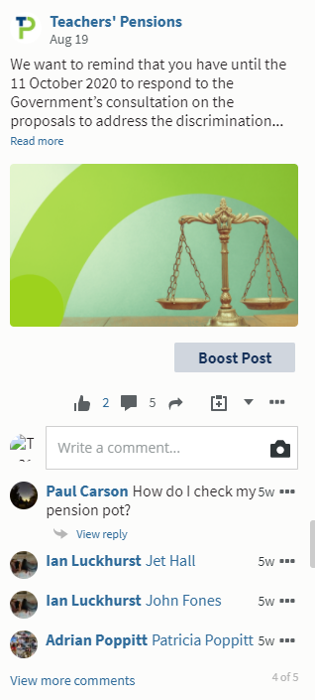 We’ve posted frequent updates on
Facebook
Instagram
Twitter
LinkedIn.
Email communications
Employer bulletins
Payroll provider bulletins
Active member bulletins
Retired member bulletins
Deferred member bulletins
Stakeholder comms
Internal comms.
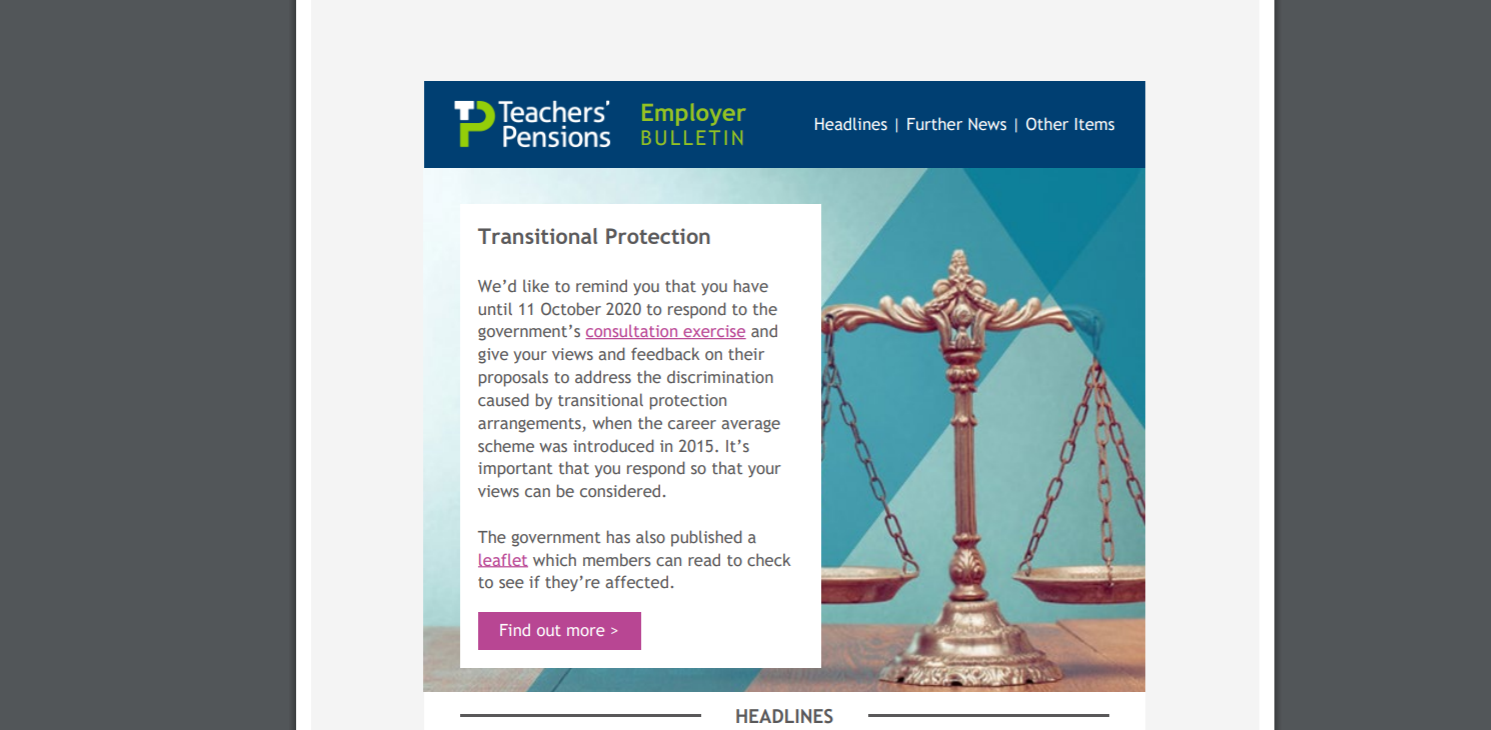 Key messages
What the changes are
Who is affected by the changes
Who is not affected by the changes
Providing you with the information we know
Working on how to implement the changes
Don’t call us, we’ll contact you.
Key messages – employer specific
Signpost members to information on our website  

Advise they should wait to be contacted by us directly

Ensure member records are kept up to date

Retain service and salary information in the event of future queries.
Terminology
Teachers’ Pensions v wider public sector schemes
Legacy & reform versus final salary & career average
The ‘remedy period’
Transitional Protection
Consistency of use.
Monitoring our comms
February 2021
Website (Member)
Website (Employer)
Social Media
Digital
Contact Centre
5,861web section
2,200 FAQ
742 news
(views)
260 web section
126 FAQs
88 news
Best performing posts
Links to factsheets
No negative conversations
81 webchat queries
419 queries
What queries are being raised?
Flexibilities
NPA
Options
Benefit statement
Retirement
Timescales.
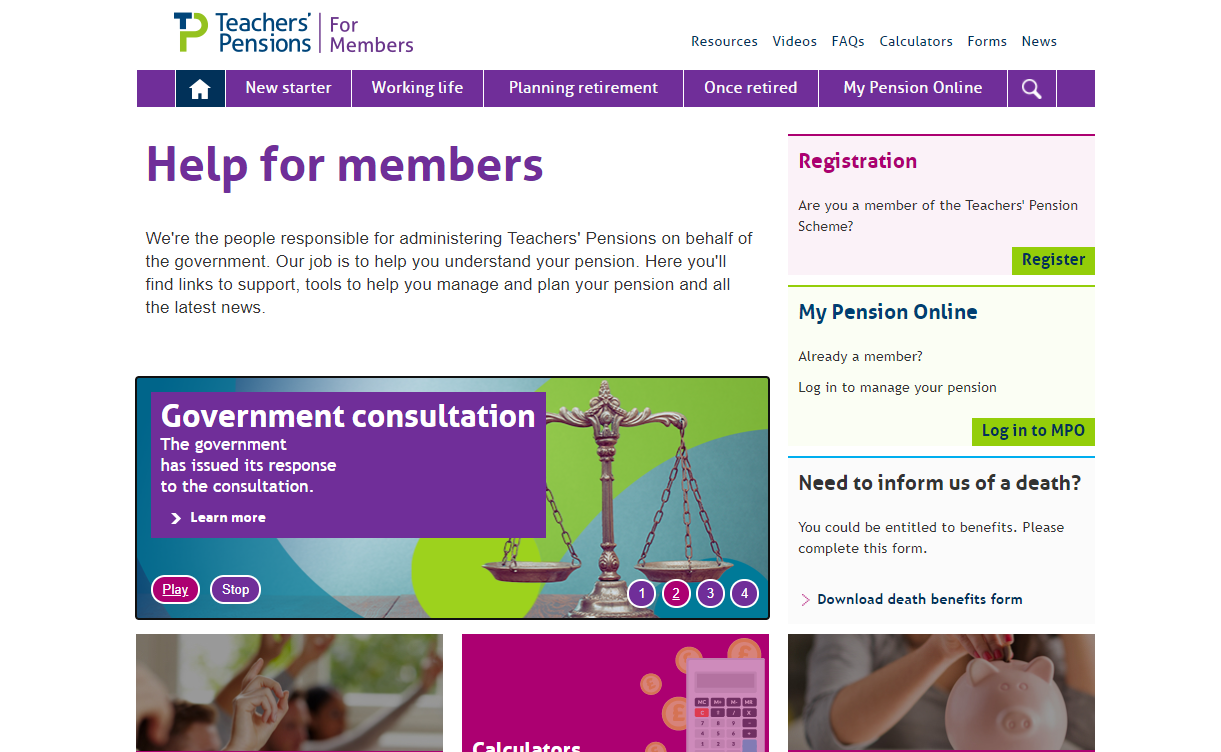 Stakeholders
Department for Education
Government / Treasury
Employer Groups
Unions
Internal staff
Employer Members.
What are we looking at now?
Comms Strategy - how we are delivering our communications up to April 2022
Where we can integrate with our general communications
What resources are required for employer and members
Engaging with stakeholders
Looking at the overall engagement activity for 2021 - MCR / Goodwin 
Myth buster & glossary
Awaiting policy developments and timelines to develop further comms.
Thank you